Хирургија
за физиотерапевтски техничар
Хируршки заболувања на хранопровод и дијафрагма
Хируршки заболувања на хранопровод
Дивертикул на хранопровод (diverticulum oesophagi) претставува локално ограничено проширување на езофагусот. Може да биде пулсиони кој настанува поради слабост на мускулатурата на зидот на езофагусот и тракциони кој настанува поради влечење на зидот од фиброзни процеси во околината. Лекувањето е хируршки со пластика на езофагус
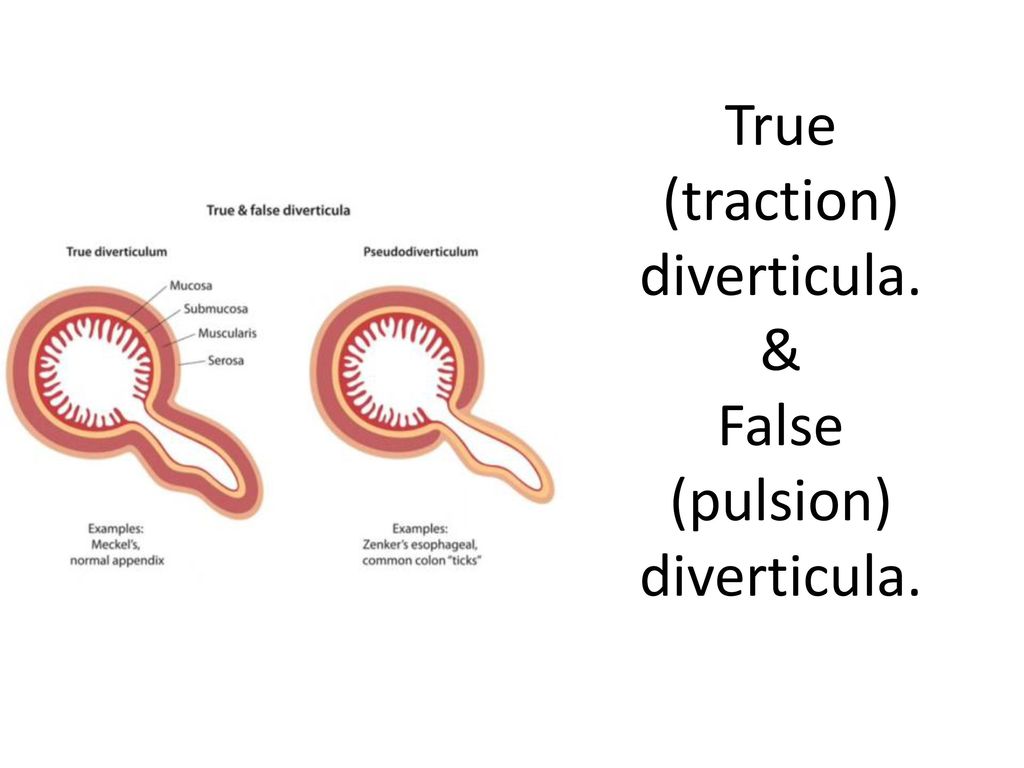 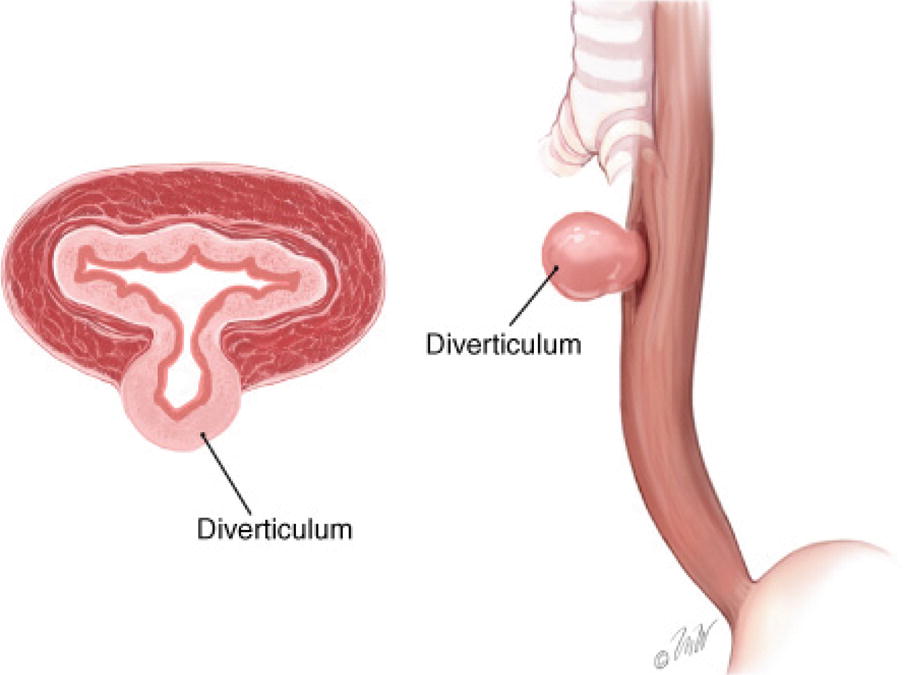 Хируршки заболувања на хранопровод
Кардиоспазам (achalasia) поради спазам на кардија целиот езофагус е проширен и се манифестира со застој и повраќање на несварена храна.
Лекување:конзервативно со спазмолитици или хируршки
Езофагеални варикси (varices oesofagi): варикозно проширување на субмукозните вени во долниот дел на езофагусот. При прскање доаѓа до силно крварење.Тогаш се поставува Sengstaken-ова сонда
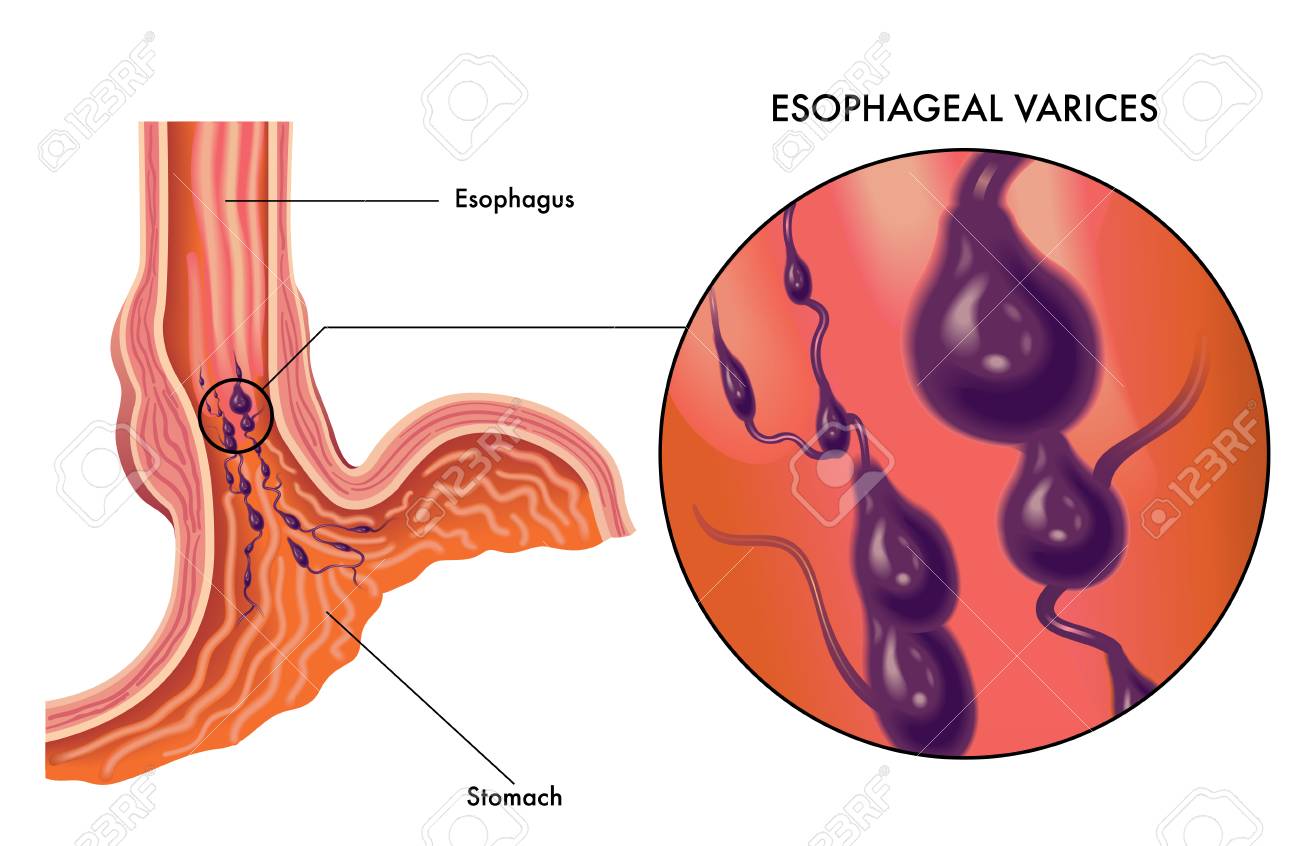 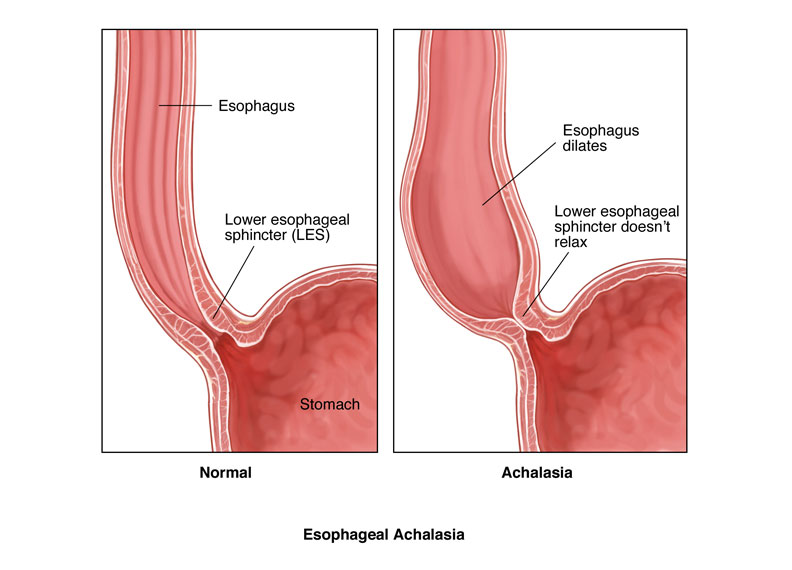 Тумори на езофагус.
Најчест е карциномот кој се јавува во долната третина, брзо напредува и се шири во околината.
Симптоми: дисфагија, повраќање, слабеење
Лекување: оперативно. Се врши ресекција на хранопровод
Заболувања на дијафрагма
Вроден недостаток на дел од дијафрагмата
Трауматско раскинување на дел од дијафрагмата при тешки торакоабдоминални повреди
Ова резултира со навлегување на абдоминалните органи во торакалната празнина. Пратено е со диспнеа, глад за воздух, екстрасистоли, опстипација,илеус. Лекувањето е хируршко со враќање на органите во абдомен и пластика на дијафрагмата
Вhiatus hernia)родена слабост на некој од отворите на дијафрагма, најчесто на отворот низ кој минува хранопроводот (hiatus hernia). Lekuvaweto e operativno so plastika na otvorot na dijafragma
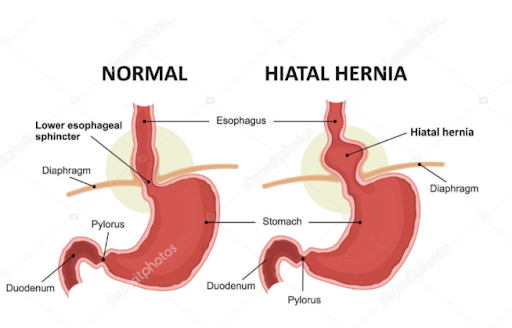 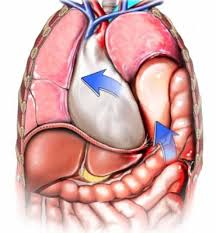